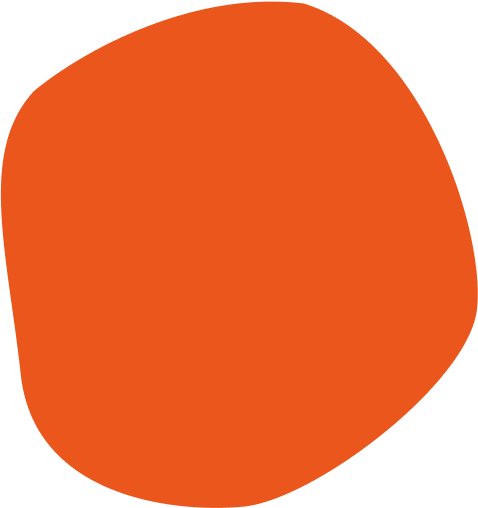 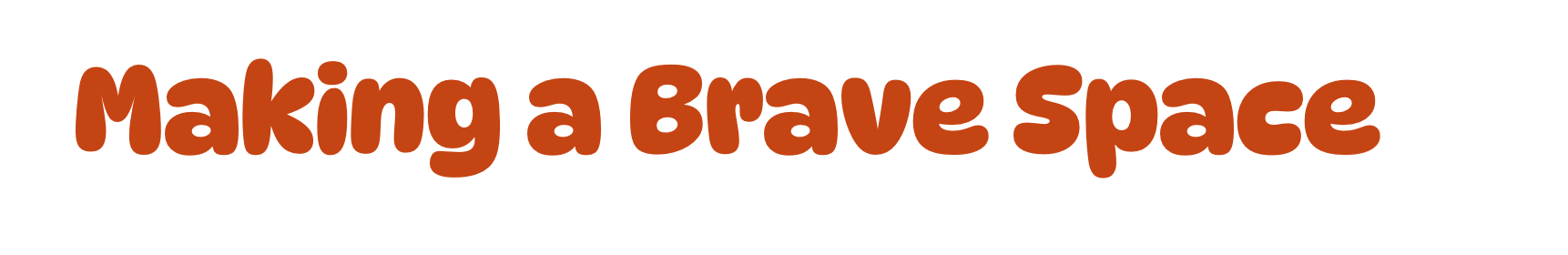 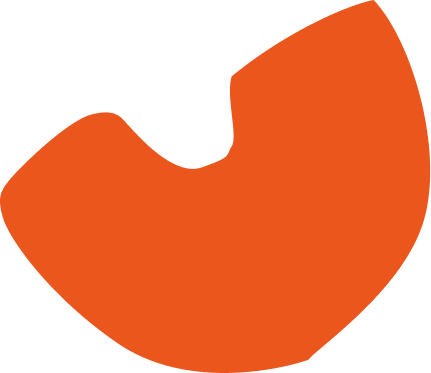 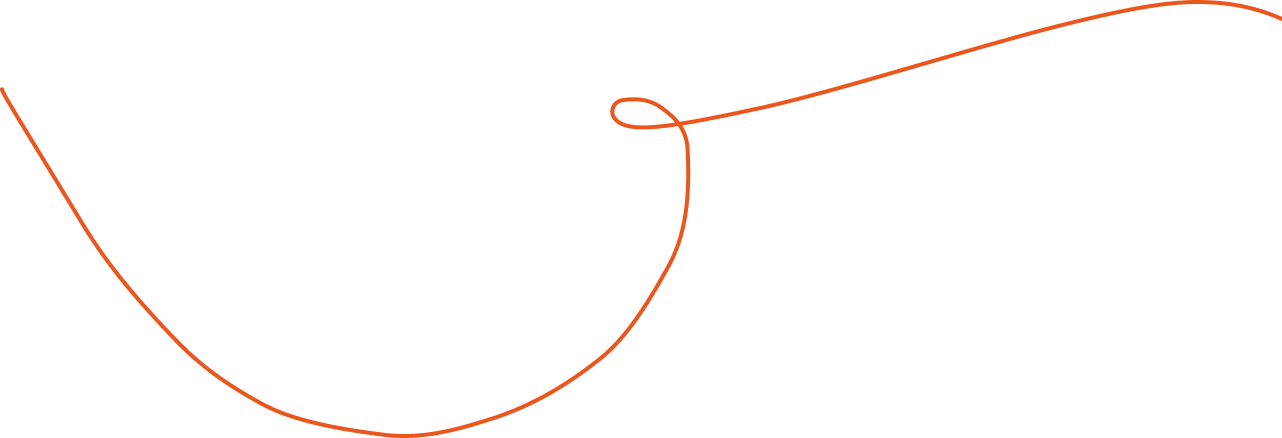 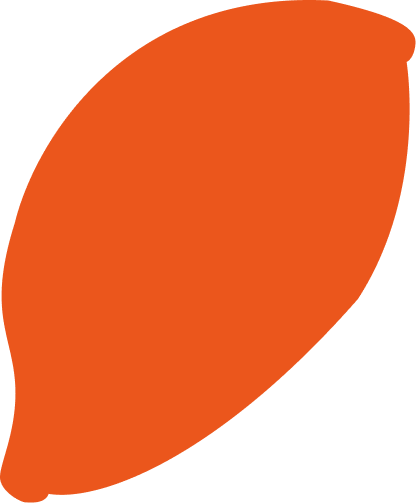 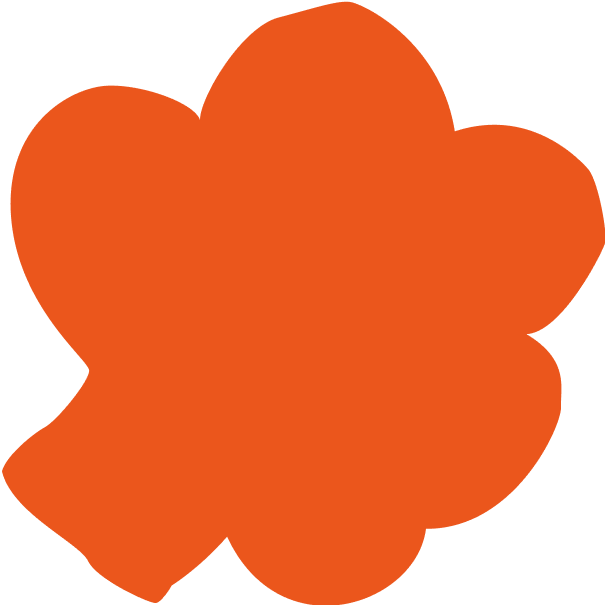 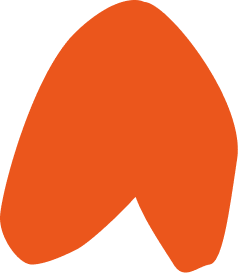 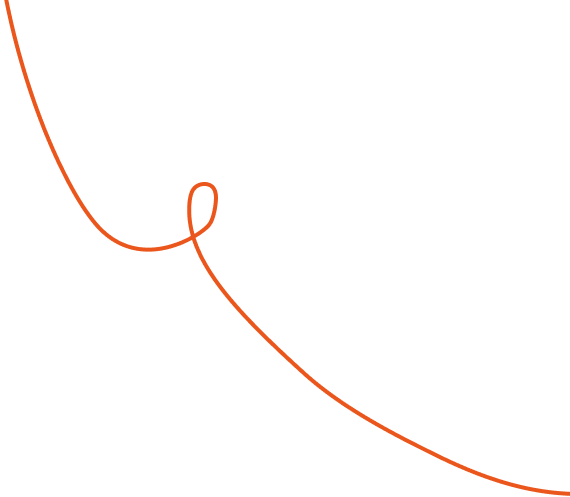 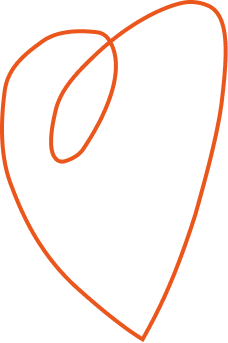 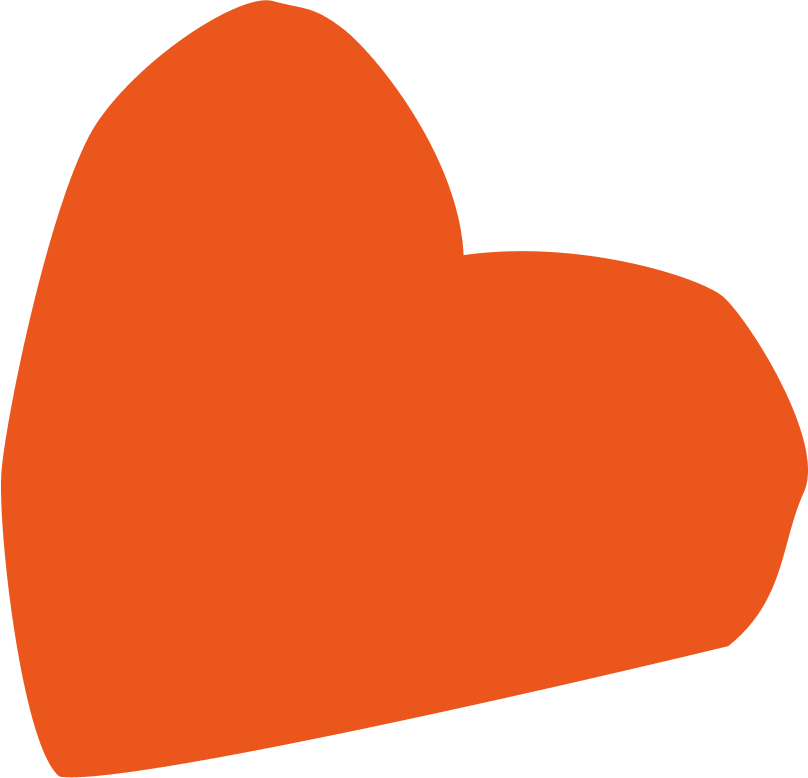 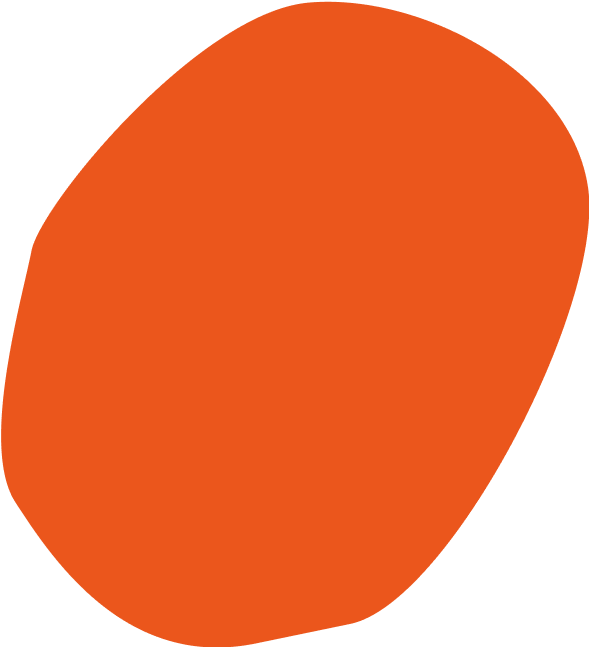 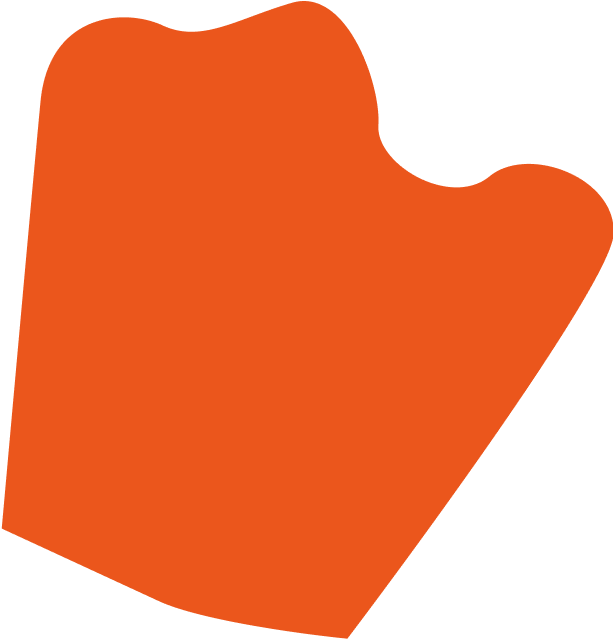 [Speaker Notes: Heading font is DynaPuff, which you can download here if you would like to edit these slides.]
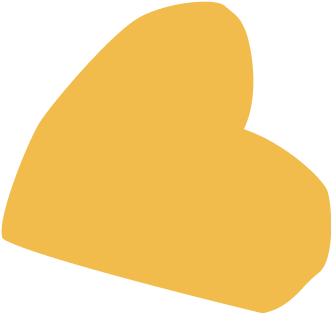 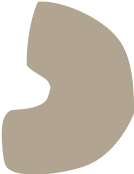 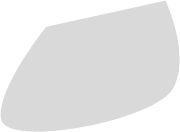 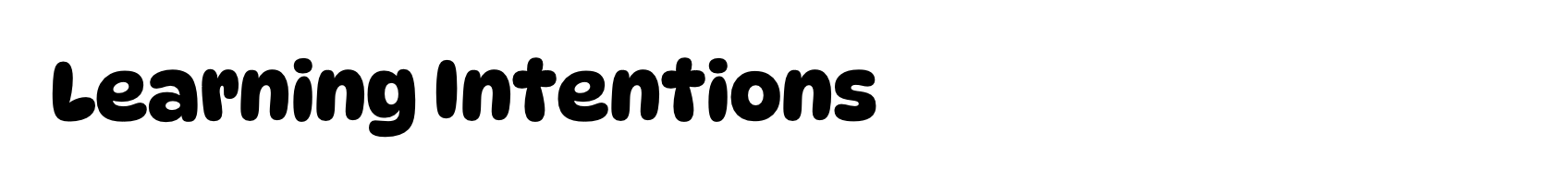 Students analyse why and how to make a brave classroom environment to learn about gender and sexuality.
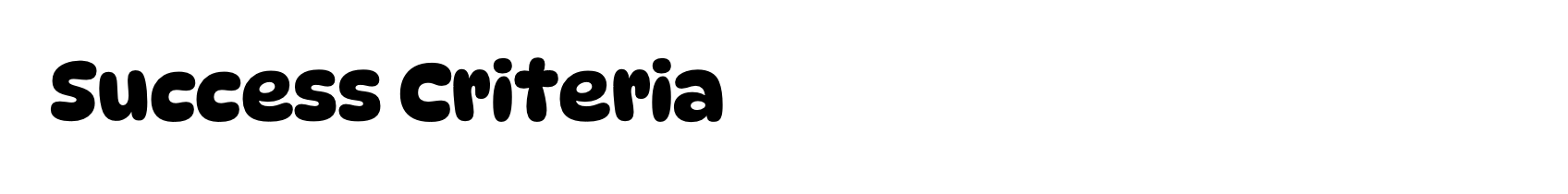 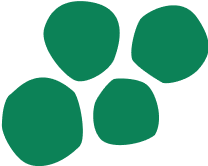 Students create a group agreement around a brave learning space.
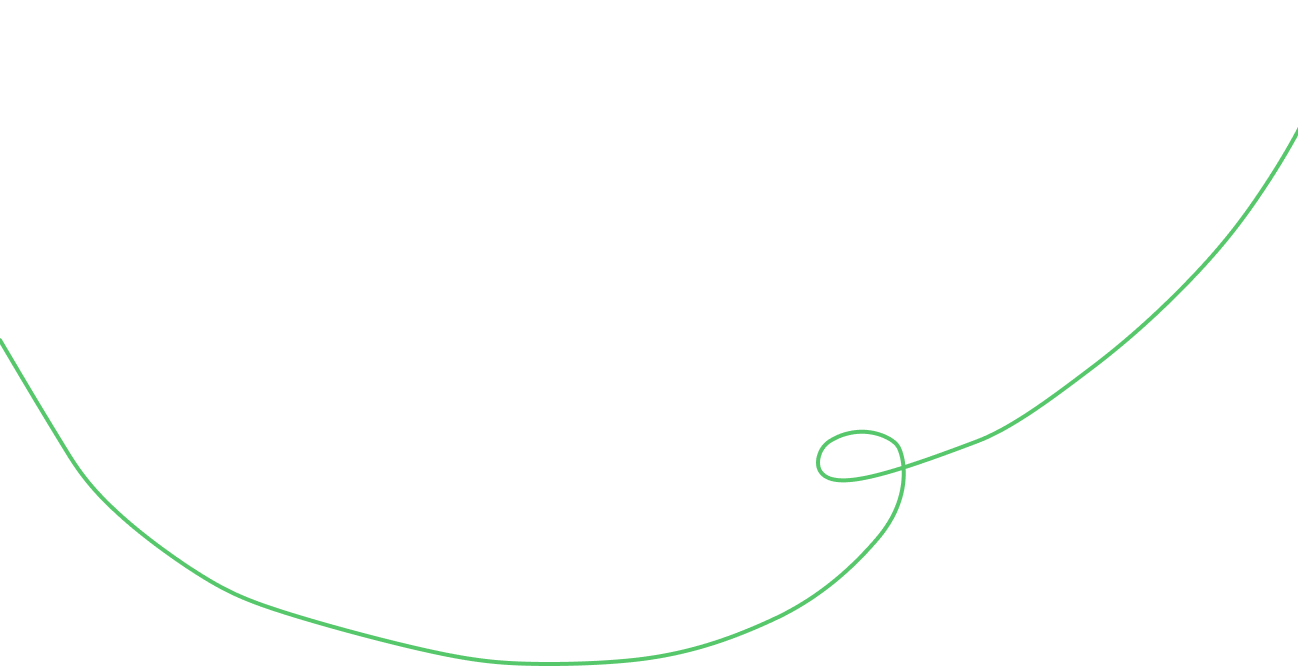 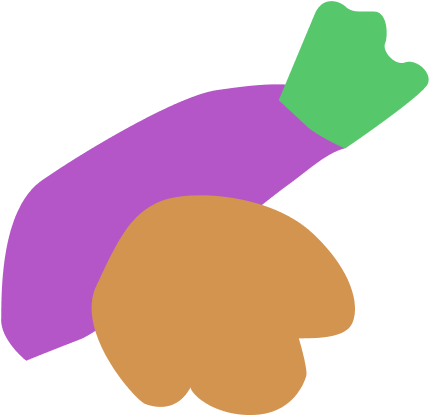 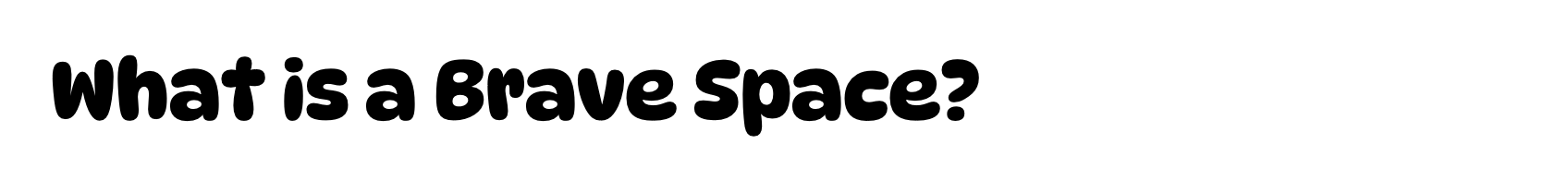 A brave space is a place where we are ready to feel uncomfortable and confused as we learn new things that might not sit well with what we already know. It might also be a place where people say things that they are afraid to say, things that might not be ‘right’ or ‘perfect’, and maybe even things that could cause hurt or harm. Making a space where imperfect questions or comments can be discussed is critical for learning. While we do this challenging learning, we are always striving to respect and understand one another.
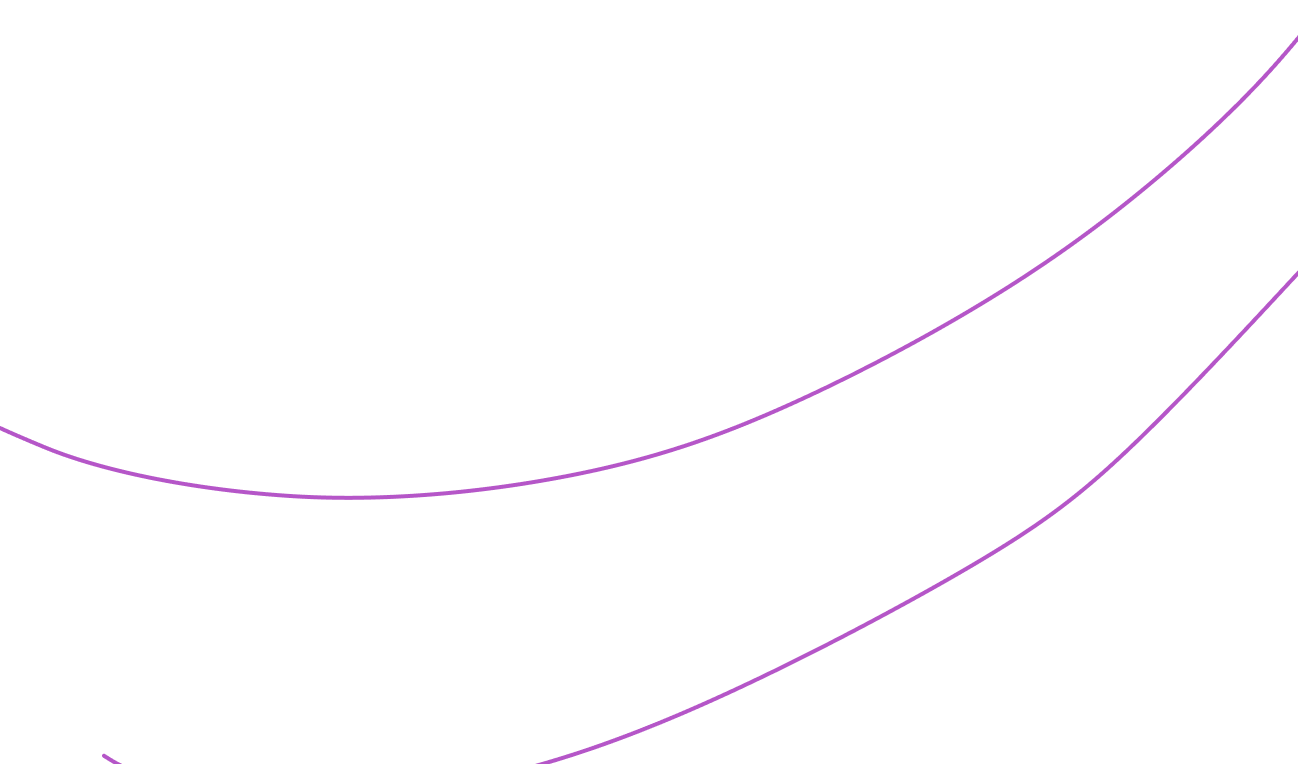 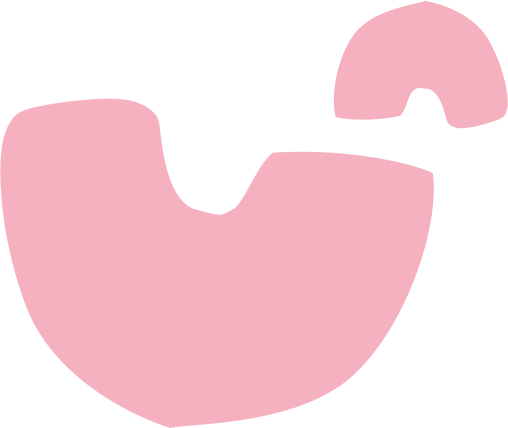 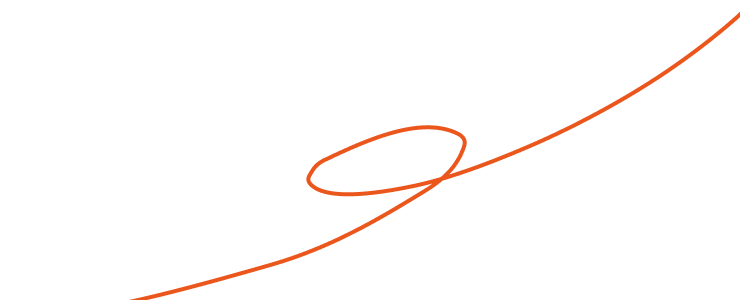 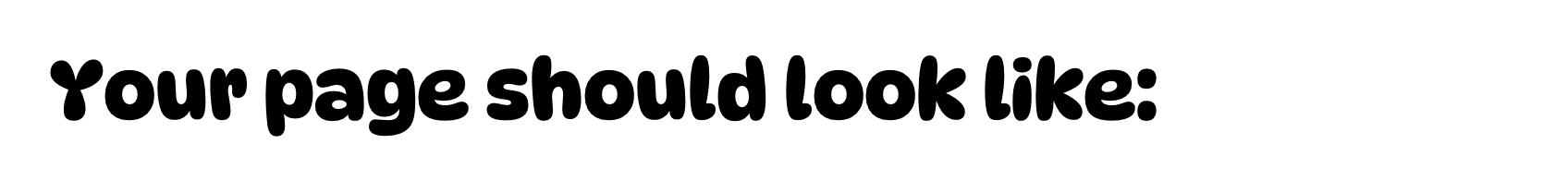 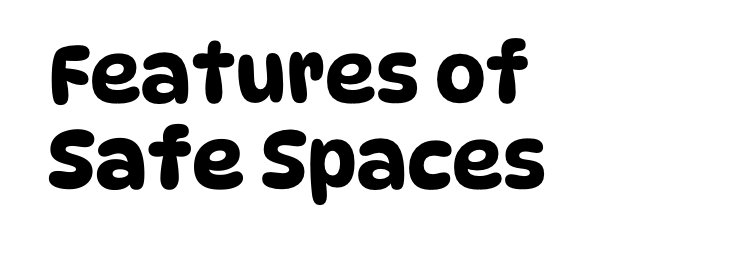 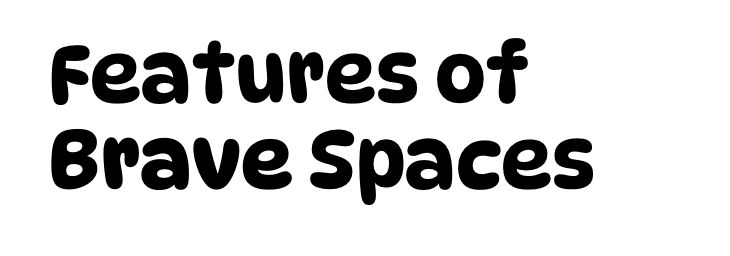 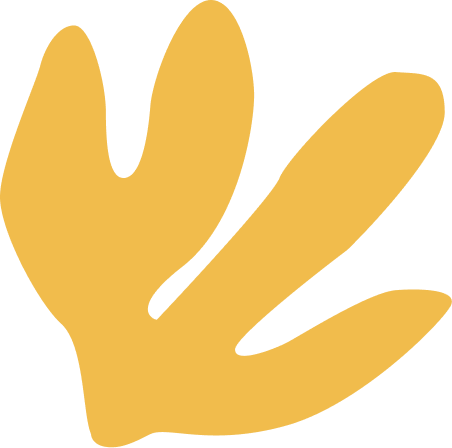